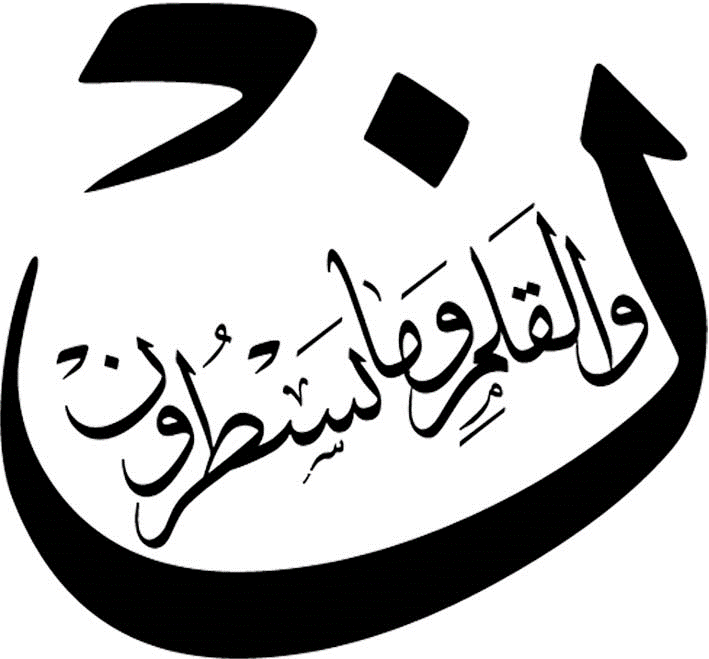 Rules of Noon Sakinah & Tanween 
(Ikhfa’ Haqiqi)
Dr. Ashraf Negm
2020-12-11
1
Agenda
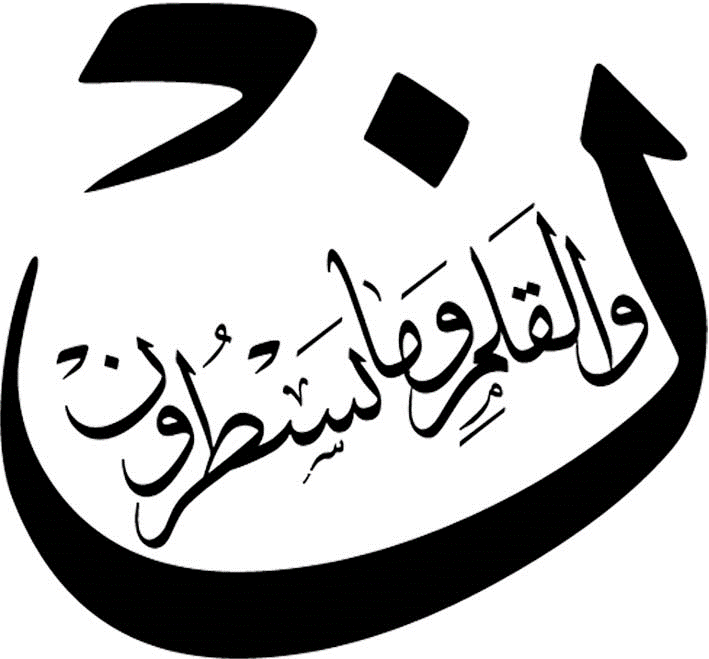 Introduction
Izhar Halqi
Idgham
Iqlab
Ikhfa’ Haqiqi
2020-12-11
2
The Nun Sakinah and Tanween Rulesأحكام النون الساكنة والتنوين
4
الإخفاء الحقيقي Ikhfa’ Haqiqi (True concealment)
Its definition: Lexically, it means hiding or concealment
terminologically , it refers to the pronunciation of a letter that has no shaddah, and with a sound which is between Izh-har and Idgham, accompanied by ghunnah.
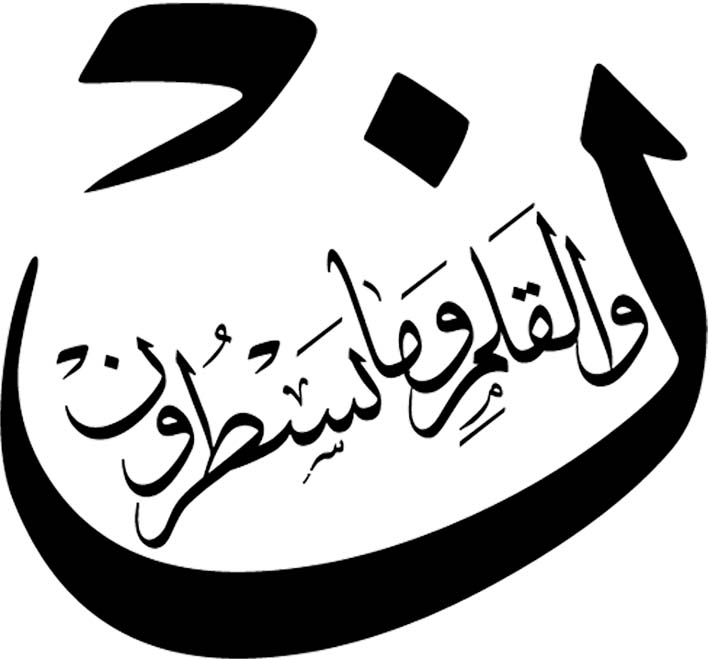 Definition

تَعْرِيفُهُ
تَعْرِيفُهُ:  لغةً: السِّتر، يقال: أخفيت الكتاب أي سترته عن الأعين .. 
 واصطلاحًا:النطق بالحرف بصفة بين الإظهار والإدغام بدون تشديد مع بقاء الغنة.
2020-12-11
3
The Nun Sakinah and Tanween Rulesأحكام النون الساكنة والتنوين
4
الإخفاء الحقيقي Ikhfa’ Haqiqi (True concealment)
The letters entailing Ikhfa' are fifteen. They are the remaining letters of the Arabic Alphabet after excluding the letters of Izh-har, Idgham, and Iqlab. 
They are the initial letters of the words in the following verse of poetry:
صِـفْ ذا ثَنَا كَمْ جَادَ شَخْصٌ قَدْ سَمَا ... دُمْ طَيِّبًا زِدْ في تُقًي ضَعْ ظَالِمًا
Its letters

حروفه
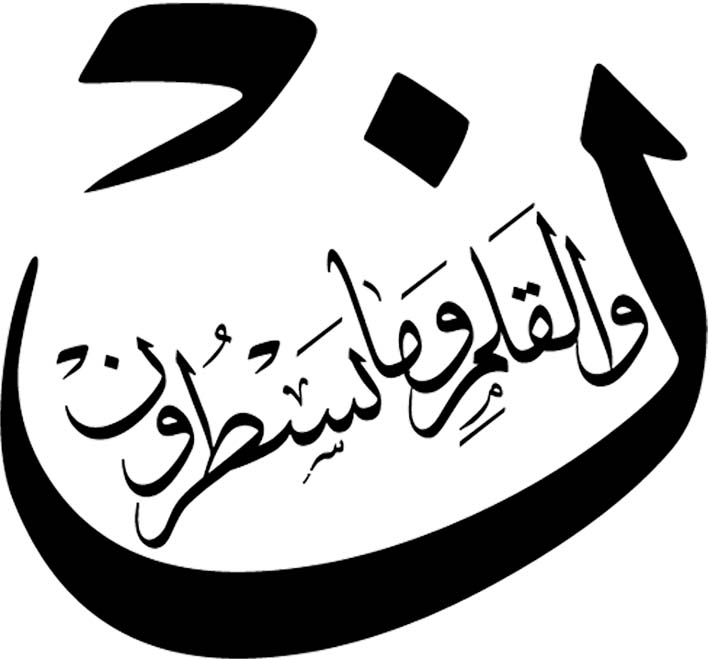 حروف الإخفاء خمسة عشر حرفًا وهي الباقية من أحرف الهجاء بعد أحرف الإظهار والإدغام والإقلاب وقد جمعوها في أوائل هذا البيت:
صِـفْ ذا ثَنَا كَمْ جَادَ شَخْصٌ قَدْ سَمَا ... دُمْ طَيِّبًا زِدْ في تُقًي ضَعْ ظَالِمًا
2020-12-11
4
The Nun Sakinah and Tanween Rulesأحكام النون الساكنة والتنوين
4
الإخفاء الحقيقي Ikhfa’ Haqiqi (True concealment)
The makhraj of both the nun sakinah and tanween is not as near the makhraj of the above mentioned letters as the idgham letters are, which prevents them from being mudgham (merged). On the other hand, their makhraj (of the nun sakinah and tanween) is not as far from the makhraj of the abovementioned letters as it is from that of the izh-har letters, which prevents them from being muzh-har (pronounced clearly). Accordingly, their ruling is that they are to be pronounced between Izh-har and Idgham.
Its Reason

سببه
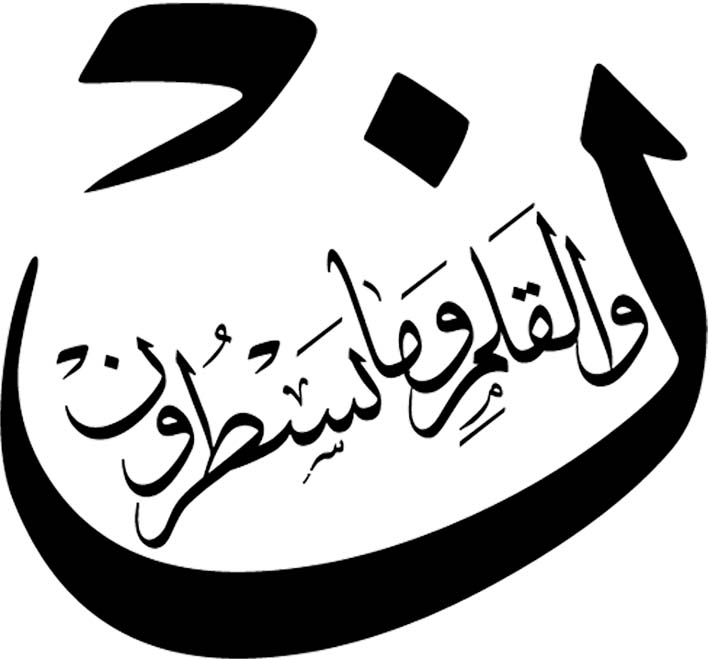 هو أن النون الساكنة والتنوين لم يقترب مخرجهما من مخرج الحروف المذكورة كقربه من مخرج حروف الإدغام فيدغما، ولم يبعد مخرجهما عن مخرج هذه الأحرف كبعده عن مخرج حروف الإظهار فيظهرا، فأُعْطِيَا حكمًا متوسطًا بين الإظهار والإدغام.
2020-12-11
5
The Nun Sakinah and Tanween Rulesأحكام النون الساكنة والتنوين
4
الإخفاء الحقيقي Ikhfa’ Haqiqi (True concealment)
If one of these fifteen letters comes after the nun sakinah, whether within the same word or in two successive words, or after the tanween, the sound of the nun should be hidden. It is called ikhfa' haqiqi (real hiding) since it is realized the most with nun sakinah or tanween than in any other arrangement of letters. Consequently, the scholars unanimously agree on giving it this name.
Its Rule

حكمه
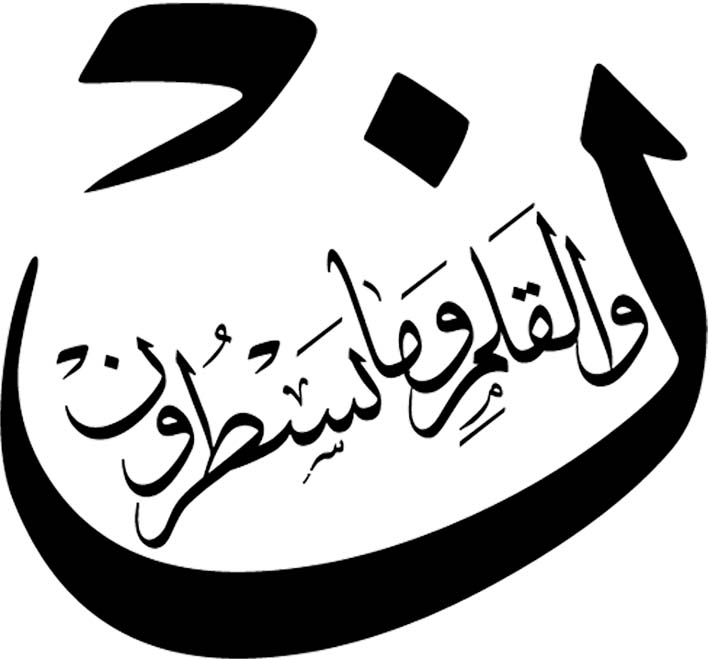 إذا وقع حرف من هذه الأحرف الخمسة عشر بعد النون الساكنة من كلمة أو من كلمتين أو بعد التنوين وجب الإخفاء، ويسمى إخفاء حقيقيًّا؛ لتحقق الإخفاء فيهما أكثر من غيرهما، ولاتفاق العلماء على تسميته كذلك.
2020-12-11
6
The Nun Sakinah and Tanween Rulesأحكام النون الساكنة والتنوين
4
الإخفاء الحقيقي Ikhfa’ Haqiqi (True concealment)
Ikhfa' is realized by pronouncing the nun sakinah or tanweenas neither a pure izh-har nor a pure idgham. Rather, they should be pronounced between the two, and are pronounced with a ghunnah, but they have no shaddah .The reciter should be aware that the tongue is not involved with the pronunciation of ikhfa’, since nun and tanween are emitted in this case from the nasal passage. The tongue should not be placed near the root of the two front teeth, from the back when pronouncing the nun with ikhfa’. Thus, one should remove one's tongue a bit from the root of the two front teeth when pronouncing the nun with ikhfa’.
Its Manner

كيفيته
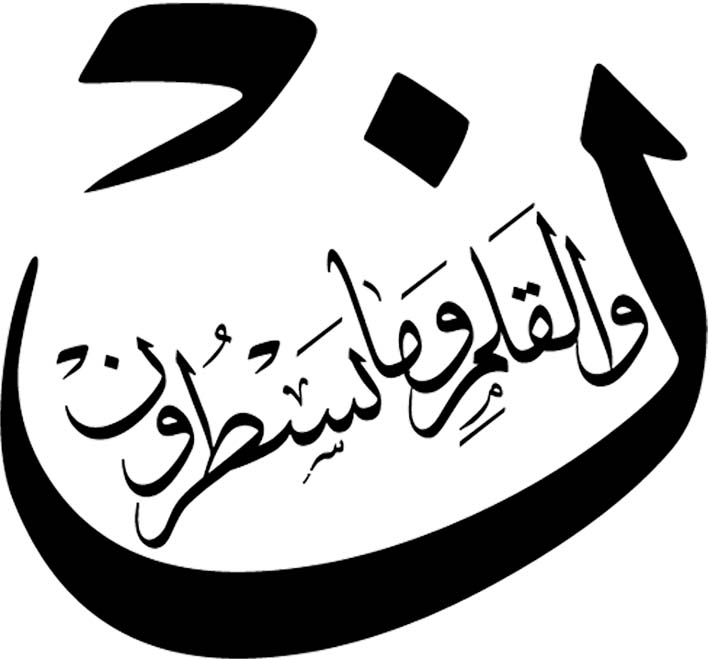 أن ينطق بالنون الساكنة والتنوين غير مظهرين إظهارًا محضًا، ولا مدغمين إدغامًا محضًا بل بحالة متوسطة بين الإظهار والإدغام، عاريين عن التشديد مع بقاء الغنة فيهما .. واعلم أنه لا عمل للسان حالة الإخفاء؛ لأن النون والتنوين يخرجان حينئذٍ من الخيشوم .. وليحترز من إلصاق اللسان فوق الثنايا العليا عند إخفاء النون، ويتخلص من ذلك بإبعاد اللسان قليلا عن الثنايا العليا عند النطق بالإخفاء.
2020-12-11
7
The Nun Sakinah and Tanween Rulesأحكام النون الساكنة والتنوين
4
الإخفاء الحقيقي Ikhfa’ Haqiqi (True concealment)
Examples

أمثلة
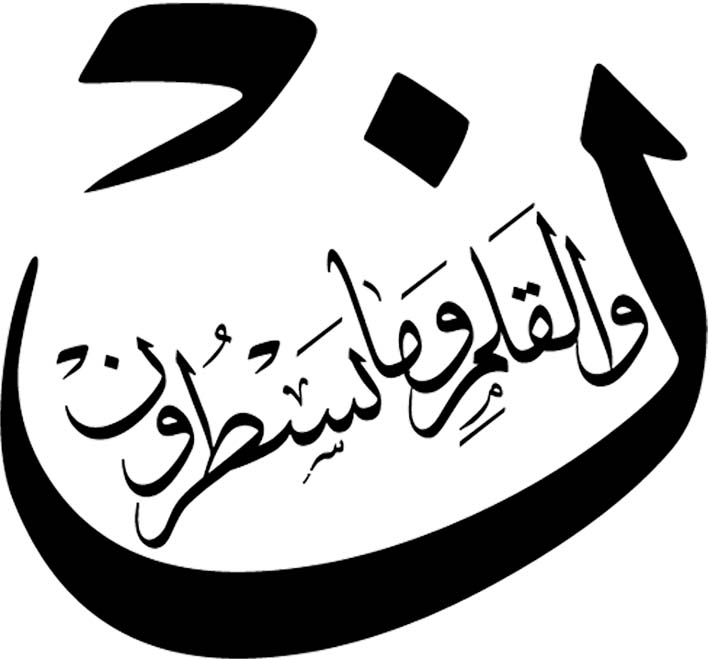 2020-12-11
8
The Nun Sakinah and Tanween Rulesأحكام النون الساكنة والتنوين
4
الإخفاء الحقيقي Ikhfa’ Haqiqi (True concealment)
Its Levels

مراتبه
according to how far the outlet of the letter from that of the Nun, there are 
three levels of Ikfa':
1- The highest level occurs with the Ta', the dal, and the ta' since the makhraj of the nun is near the makhraj of these letters. Thus, ikhfa’ here is closer to idgham.
2- The lowest level occurs with the qaf and the kaf. Since the makhraj of the nun is furthermost from that of these two letters.Ikhfa’ in this case is closer to izh-har. 
3- The middle level occurs with the other tenletters, since their makhraj is neither far nor near from the makhraj of the nun. Thus, the ikhfa’ is pronounced between izh-har and idgham.
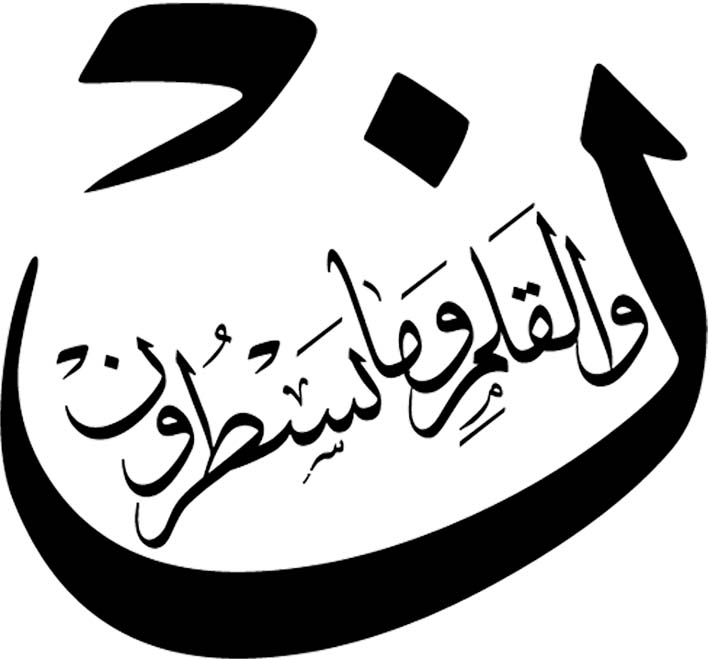 بعد مخرج حرف الإخفاء عن مخرج النون تكون مراتب الإخفاء ثلاثة:
1- أعلاها عند الطاء والدال والتاء؛ لقرب مخرج النون من مخرج هذه الحروف ... فيكون الإخفاء قريبًا من الإدغام.
2- أدناها عند القاف والكاف؛ لبعد مخرج النون عن مخرج هذين الحرفين ... فيكون الإخفاء قريبًا من الإظهار.
3- أوسطها عند الأحرف العشرة الباقية؛ لعدم قربها منها جدًّا، ولا بعدها عنها جدًّا ... فيكون الإخفاء متوسطًا بينهما.
2020-12-11
9
The Nun Sakinah and Tanween Rulesأحكام النون الساكنة والتنوين
4
الإخفاء الحقيقي Ikhfa’ Haqiqi (True concealment)
Its Levels

مراتبه
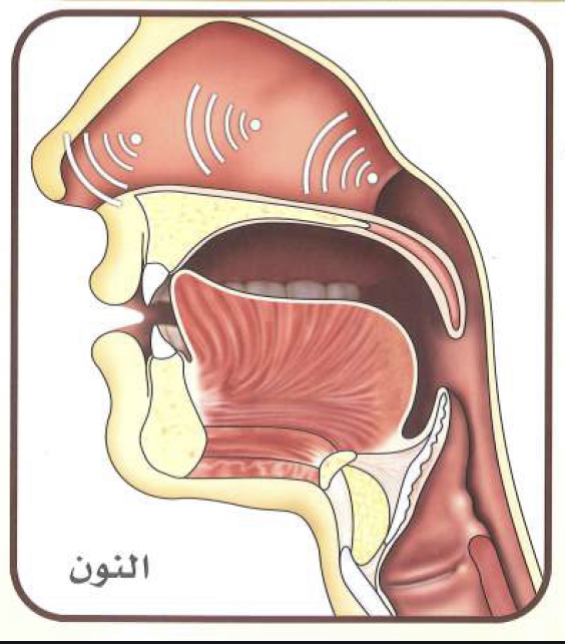 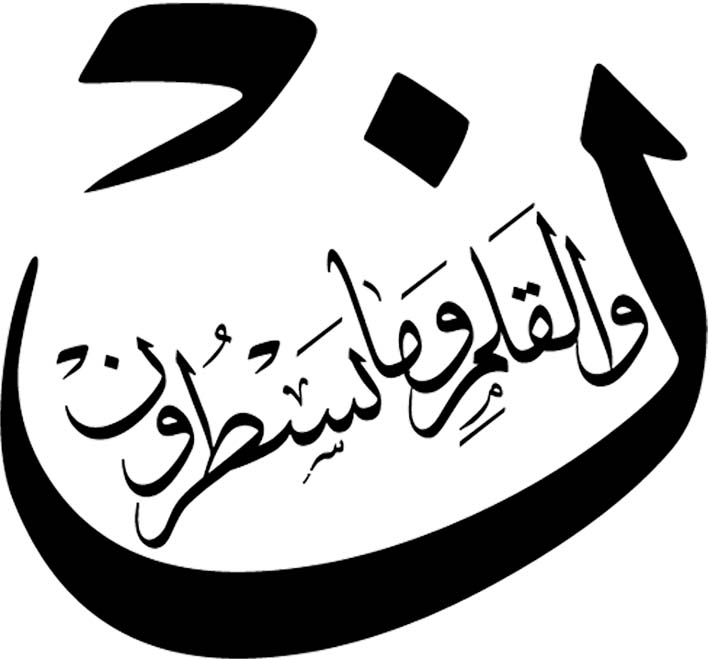 د – ت - ط
ق - ك
2020-12-11
10
The Nun Sakinah and Tanween Rulesأحكام النون الساكنة والتنوين
4
الإخفاء الحقيقي Ikhfa’ Haqiqi (True concealment)
Note

ملاحظة
عوَجًا ۜ قَيِّمًا
التنوين في لفظ عوجاً لم يأخذ حكم الإخفاء الحقيقي لوجوب السّكت فيها لحفص عن عاصم من طريق الشّاطبية. 
Tanween in the word (عوجاً) did not follow the rule of Ikhfa’ haqiqi when the recitation continues without stopping because according to Hafs, there should be stopping. (the narration of “asem from the way of Shatibiyah)
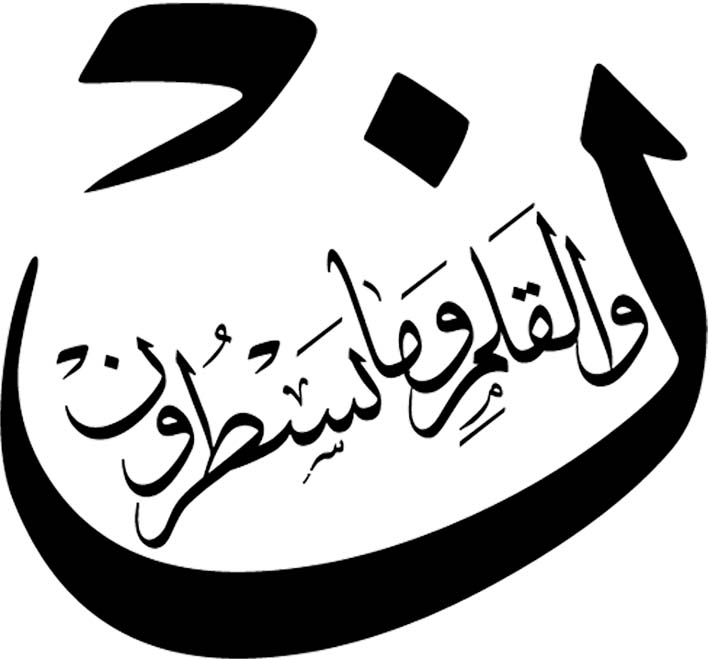 2020-12-11
11
The Nun Sakinah and Tanween Rulesأحكام النون الساكنة والتنوين
4
الإخفاء الحقيقي Ikhfa’ Haqiqi (True concealment)
Its vowels

حركاته
ن -   -  
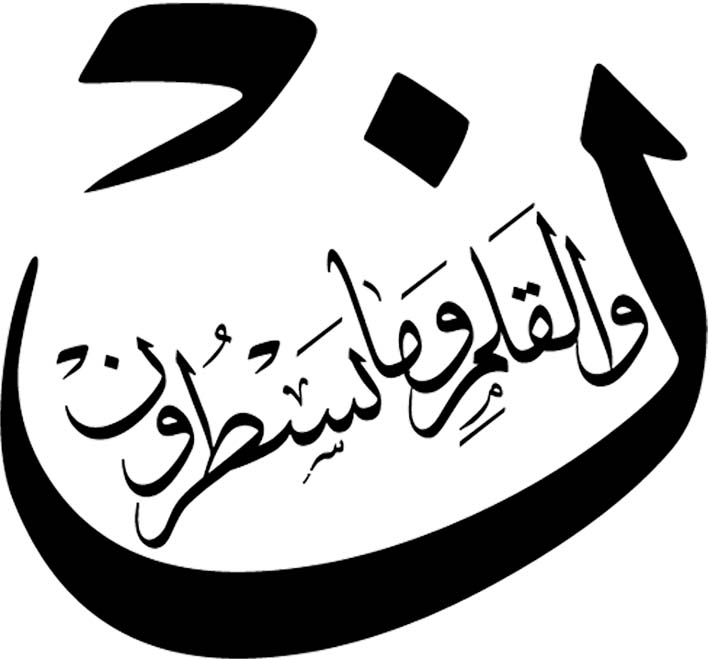 X
ــّـ
2020-12-11
12
The Nun Sakinah and Tanween Rulesأحكام النون الساكنة والتنوين
4
الإخفاء الحقيقي Ikhfa’ Haqiqi (True concealment)
Difference between Ikhfa' and Idgham
 
الفرقُ بينَ الإخفاء والإدغامِ
أولا: أن الإخفاء لا تشديد معه مطلقًا بخلاف الإدغام ففيه تشديد.
ثانيًا: أن إخفاء الحرف يكون عند غيره وأما إدغامه فيكون في غيره.
ثالثًا: أن الإخفاء يأتي من كلمة ومن كلمتين، وأما الإدغام فلا يكون إلا من كلمتين.
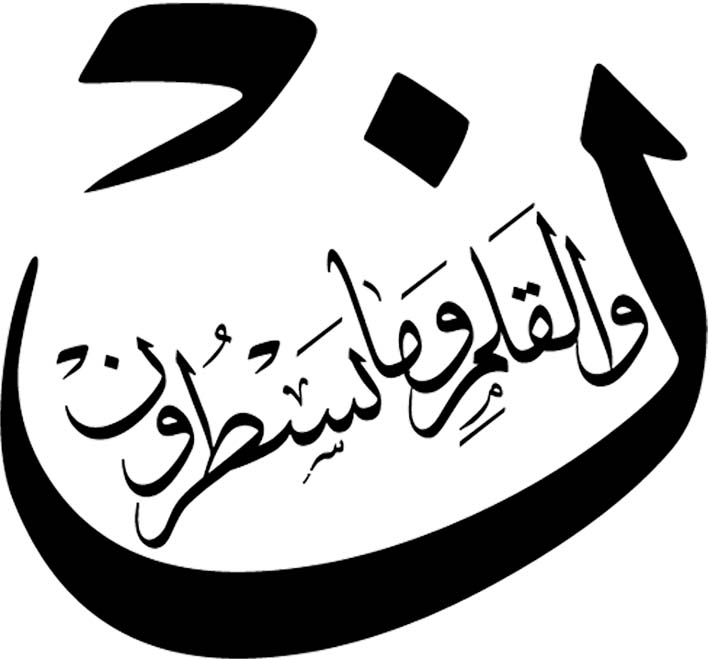 First: Idgham has shaddah while Ikhfa’ does not .
Second: In case of ikhfa’, both letters are pronounced, but with idgham one letter is being pronounced as the sound of the second letter for the length of two letters.
Third: Ikhfa’ can occur either in one word or in two words which are recited together, one after the other, but idgham only occurs in two words.
2020-12-11
13
The Nun Sakinah and Tanween Rulesأحكام النون الساكنة والتنوين
4
الإخفاء الحقيقي Ikhfa’ Haqiqi (True concealment)
Difference between Ikhfa' and Idgham
 
الفرقُ بينَ الإخفاء والإدغامِ
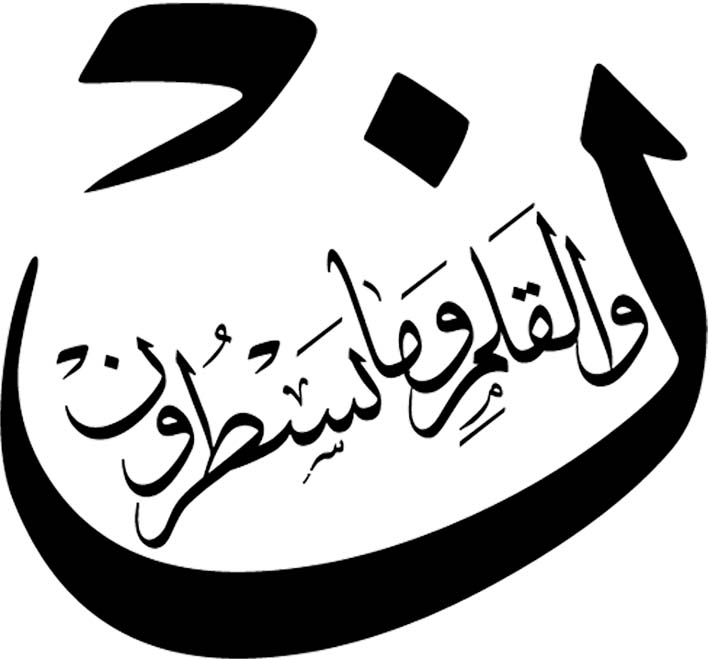 2020-12-11
14
The Nun Sakinah and Tanween Rulesأحكام النون الساكنة والتنوين
4
الإخفاء الحقيقي Ikhfa’ Haqiqi (True concealment)
Practice

تدريب
اللَّهُ الَّذِي سَخَّرَ لَكُمُ الْبَحْرَ لِتَجْرِيَ الْفُلْكُ فِيهِ بِأَمْرِهِ وَلِتَبْتَغُوا مِن فَضْلِهِ وَلَعَلَّكُمْ تَشْكُرُونَ وَسَخَّرَ لَكُم مَّا فِي السَّمَاوَاتِ وَمَا فِي الأَرْضِ جَمِيعًا مِّنْهُ إِنَّ فِي ذَلِكَ لَآيَاتٍ لِّقَوْمٍ يَتَفَكَّرُونَ قُل لِّلَّذِينَ آمَنُوا يَغْفِرُوا لِلَّذِينَ لا يَرْجُون أَيَّامَ اللَّهِ لِيَجْزِيَ قَوْمًا بِمَا كَانُوا يَكْسِبُونَ مَنْ عَمِلَ صَالِحًا فَلِنَفْسِهِ وَمَنْ أَسَاء فَعَلَيْهَا ثُمَّ إِلَى رَبِّكُمْ تُرْجَعُونَ وَلَقَدْ آتَيْنَا بَنِي إِسْرَائِيلَ الْكِتَابَ وَالْحُكْمَ وَالنُّبُوَّةَ وَرَزَقْنَاهُم مِّنَ الطَّيِّبَاتِ وَفَضَّلْنَاهُمْ عَلَى الْعَالَمِينَ وَآتَيْنَاهُم بَيِّنَاتٍ مِّنَ الأَمْرِ فَمَا اخْتَلَفُوا إِلاَّ مِن بَعْدِ مَا جَاءَهُمْ الْعِلْمُ بَغْيًا بَيْنَهُمْ إِنَّ رَبَّكَ يَقْضِي بَيْنَهُمْ يَوْمَ الْقِيَامَةِ فِيمَا كَانُوا فِيهِ يَخْتَلِفُونَ ثُمَّ جَعَلْنَاكَ عَلَى شَرِيعَةٍ مِّنَ الأَمْرِ فَاتَّبِعْهَا وَلا تَتَّبِعْ أَهْوَاء الَّذِينَ لا يَعْلَمُونَ إِنَّهُمْ لَن يُغْنُوا عَنكَ مِنَ اللَّهِ شَيْئًا وَإِنَّ الظَّالِمِينَ بَعْضُهُمْ أَوْلِيَاء بَعْضٍ وَاللَّهُ وَلِيُّ الْمُتَّقِينَ هَذَا بَصَائِرُ لِلنَّاسِ وَهُدًى وَرَحْمَةٌ لِّقَوْمِ يُوقِنُونَ أَمْ حَسِبَ الَّذِينَ اجْتَرَحُوا السَّيِّئَاتِ أَّن نَّجْعَلَهُمْ كَالَّذِينَ آمَنُوا وَعَمِلُوا الصَّالِحَاتِ سَوَاء مَّحْيَاهُم وَمَمَاتُهُمْ سَاء مَا يَحْكُمُونَ وَخَلَقَ اللَّهُ السَّمَاوَاتِ وَالأَرْضَ بِالْحَقِّ وَلِتُجْزَى كُلُّ نَفْسٍ بِمَا كَسَبَتْ وَهُمْ لا يُظْلَمُونَ
مِن فـضله
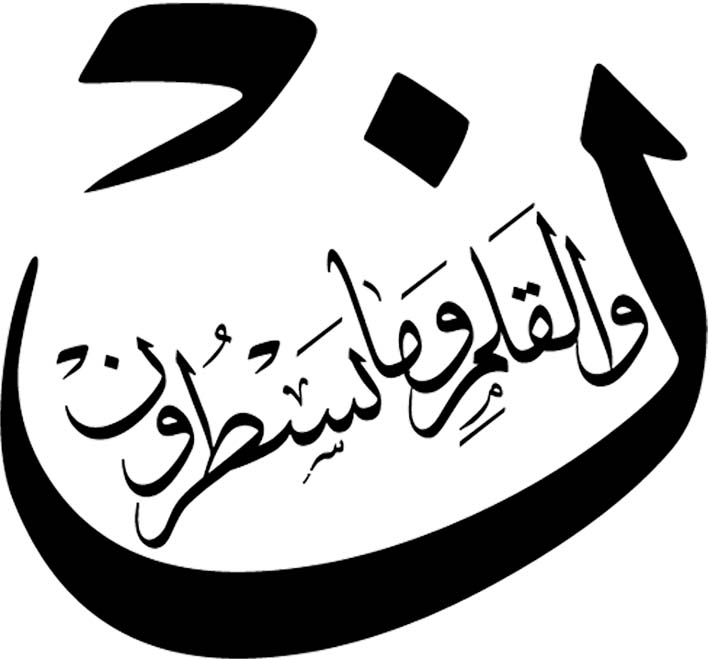 عـنــك
2020-12-11
15
The Nun Sakinah and Tanween Rulesأحكام النون الساكنة والتنوين
الإظهار «الحلقي»      Izh-har Halqi
"ء" - "هـ" - "ع" - "ح" - "غ" - "خ".
الإدغام      Idgham
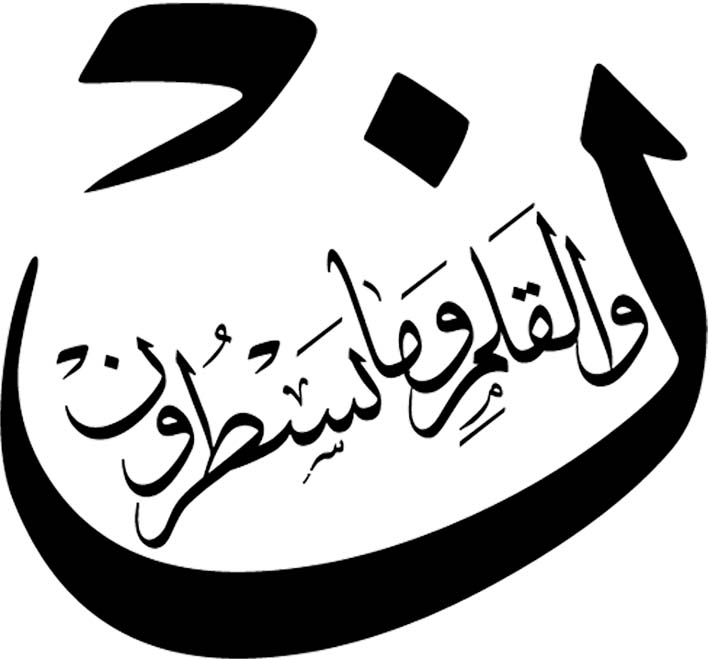 ر - ل                       م - ن - و - ي
(ب)
الإقلاب      Iqlab
الإخفاء الحقيقي Ikhfa’ Haqiqi (True concealment)
صِـفْ ذا ثَنَا كَمْ جَادَ شَخْصٌ قَدْ سَمَا ... دُمْ طَيِّبًا زِدْ في تُقًي ضَعْ ظَالِمًا
2020-12-11
16
The Nun Sakinah and Tanween Rulesأحكام النون الساكنة والتنوين
للِّنونِ إنِ تَسْكُنْ وَللِتَّنوْينِ	                  	أَرْبعُ أْحكَاٍمَ فُخذْ تَبْيِينِي
فالأوَّلُ الْإظهَارُ قَبْلَ أَحْرُفِ		                 للِحَلقِ سِتٍ رُتِّبَتْ فلتَعْرِفِ
هَمْزٌ فَهَاءٌ ثُمَّ عَينٌ حَاءُ			مُهْملَتانِ ثُمَّ غَينٌ خَاءُ
والثَّاني إدِغَامٌ بسِتَّةٍ أَتَتْ			فِي يَرْمُلُونَ عِندْهُمْ قَدْ ثبَتَتْ
لكنِهَّاِ قسْمِان قِسْم يُدْغَمَا		                 فِيهِ بِغُنَّةٍ بِيَنْمُو عُلِمَا
إلِّا إذِاَ كانَا بِكِلْمَةٍ فلاَ			تُدْغِمْ كَدُنْيَا ثُمَّ صِنْوَانٍ تَلاَ
وَالثَّانِ إدِغَامٌ بغِيْرِ غنَّةْ			في اللاَّمِ وَالرَّا ثُمَّ كَرِّرَنَّهْ
وَالثَّالثُ الِإقلابَ عنْدَ الْبَاءِ		                 مِيمًا بغِنَةٍ مَعَ الإِخْفَاءِ
والرَّابعِ اِلإخْفَاءُ عِندْ الْفاضِلِ		                مِنَ الحُرُوفِ واجِــــــبٌ للِفَاضِلِ
في خَـــمسَةٍ مِنْ بَعْدِ عَـــــشْر رَمْزُهَا		فِي كِلْمِ هَذا البَيْتِ قَدْضَّمنْتُهَا
صِـفْ ذا ثَنَا كَمْ جَادَ شَخْصٌ قَدْ سَمَا                دُمْ طَيِّبًا زِدْ في تُقًي ضَعْ ظَالِمًا
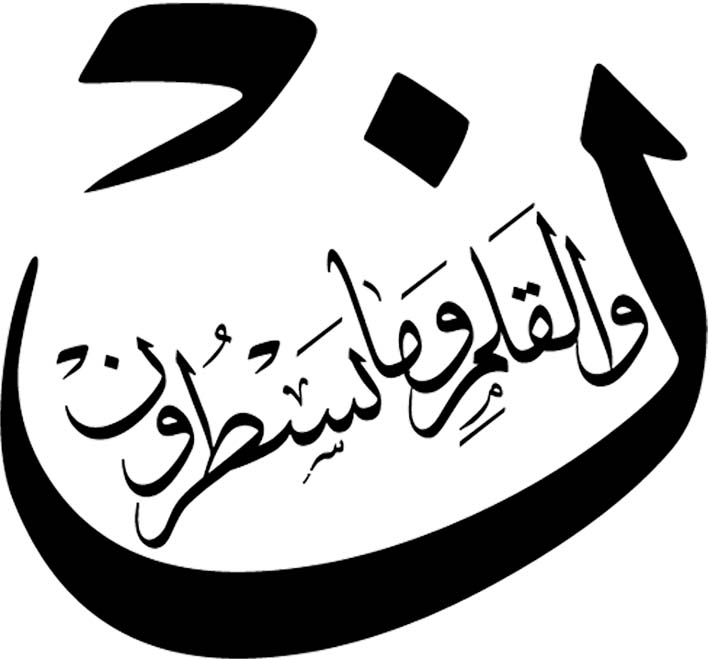 2020-12-11
17
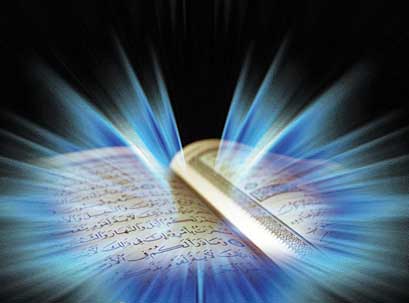 والله من وراء القصد
وهو يهدي السبيل
Jazakom Allah Khairan